Introduction to Inclusive Teaching: Universal Design for Learning
The Michael V. Drake Institute for Teaching and Learning
Facilitators
Erin Mercurio
Amy Lea Clemons
She/her/hers
Mercurio.40@osu.edu
She/her/hers
Clemons.32@osu.edu
Workshop Website:
Including PowerPoint slides, workshop transcript, and other resources 
https://go.osu.edu/itudl
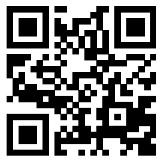 The Michael V. Drake Institute for Teaching and Learning
2
AL
Define the elements of the UDL framework
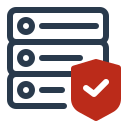 Outcomes
Discuss considerations for creating inclusive learning environments
Following this workshop, participants should be able to:
Apply UDL strategies to support diverse learners
The Michael V. Drake Institute for Teaching and Learning
3
EM
Participation Guidelines
2
1
Interact!
Respond
3
Use Workshop Resources
Your participation matters! We’ll use anonymous Zoom polls and large group discussions to help make this content stick.
Ask questions and share ideas as we go! Use the “Raise Hand” button to speak verbally, or type in the chat.
Workshop resources, including this slide deck and plain text of the main content, are available at https://go.osu.edu/itudl
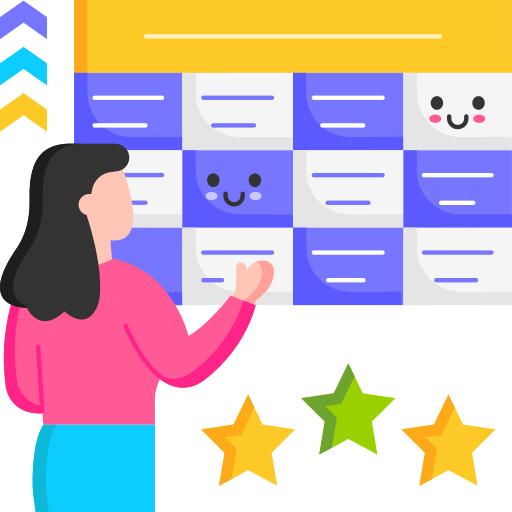 Practice Inclusion
4
Accept and respect different identities and experiences.
Listen actively and help others express their ideas fully. 
Own your impact and practice empathy.
Teaching is hard, so let’s support each other.
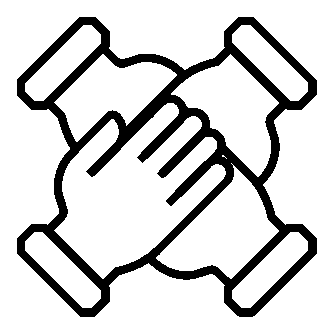 The Michael V. Drake Institute for Teaching and Learning
4
AL
Introduction: What is UDL?
The Michael V. Drake Institute for Teaching and Learning
5
AL
Disability in College Students
Vote for the correct answer in our Zoom poll:

Prediction: Nationally, what percentage of college students qualify for accommodations of some kind? (Or, what percentage of college students are “disabled”* according to the ADA Section 504 [2008 revision])? 
What percentage of college students receive accommodations?
* “Person-first” language is preferred by some people with disabilities. Recently, though, activists have recommended using “disabled person” to emphasize that disability is an identity for many. We will use both in this presentation.
The Michael V. Drake Institute for Teaching and Learning
6
EM
Group Brainstorm
Why might a student with a disability not have accommodations?

Use the “raise hand” button or type in the chat to help us list as many reasons as we can.
The Michael V. Drake Institute for Teaching and Learning
7
AL
Beyond Accommodation: Access and Inclusion
Accommodation: An adjustment to standard policy or procedure provided on a case-by-case basis. A “retrofit” of previously-existing products, services, or structures. 

Accessibility (a11y): The degree to which a product, service, or system can be used by a given population. Today, this tends to refer to ways buildings, technology, and services are designed to ensure as many people as possible can interact with them as intended with as few barriers as possible.
The revised ADA (2008) defines disability broadly as any condition that “impacts/impairs one or more major life activities”
ADA Section 504 requires all post secondary institutions to provide ”accommodations” to help provide access to disabled students
The Michael V. Drake Institute for Teaching and Learning
8
EM
Universal Design for Learning
Originated in architecture
A collection of 3 principles that aim to add flexibility while maintaining learning goals 
Based on research in neuroscience, learning sciences, and cognitive psychology
Founded on the social model of disability
Can be applied to disability and other inequalities
Source for training: CAST (Center for Applied Special Technology)
Version 3.0 more identity focused, instructor focused
The Michael V. Drake Institute for Teaching and Learning
9
ALC
Three Principles of UDL
The Recognition Network, 
The WHAT of Learning
The Affective Dimension,
 The WHY of Learning
The Strategic Element,
 The HOW of Learning
The Michael V. Drake Institute for Teaching and Learning
10
EM
Principle 1: Multiple Means of Engagement
The Michael V. Drake Institute for Teaching and Learning
11
EM
Design for Engagement
Welcoming Interests and Identities
“…learners differ markedly in the ways in which they can be engaged or motivated to learn.” (CAST)
Sustaining Effort and Persistence
Cultivate Emotional Capacity
The Michael V. Drake Institute for Teaching and Learning
12
EM
Case study: Stats 101
Three times during the semester, the instructor Mx. X has students work in new randomly selected groups to collect and analyze data.

For example, for one project, students have to analyze the number of bananas at several grocery stores in their region to estimate banana consumption in different neighborhoods. Students are given a brief prompt for each project and asked to coordinate with their group to complete it. 

In end of term feedback, the students complain about the amount of group work and say they are not “learning a lot from this instructor.”
The Michael V. Drake Institute for Teaching and Learning
13
EM
Case Study: Respond in the Zoom Poll
Why are students in this class not engaged in group work/learning in this class? 

How could Mx. X better utilize group work to engage students?

What alternative assignments, methods, or motivations could they offer to increase engagement, to meet the needs of all students?
The Michael V. Drake Institute for Teaching and Learning
14
AL
Principle 2: Multiple Means of Representation
The Michael V. Drake Institute for Teaching and Learning
15
AL
Design for Representation
Perception
“Learning, and transfer of learning, occurs when multiple representations are used, because they allow students to make connections within, as well as between, concepts.” (CAST)
Language and Symbols
Building Knowledge
The Michael V. Drake Institute for Teaching and Learning
16
EM
Other meanings of UDL Representation
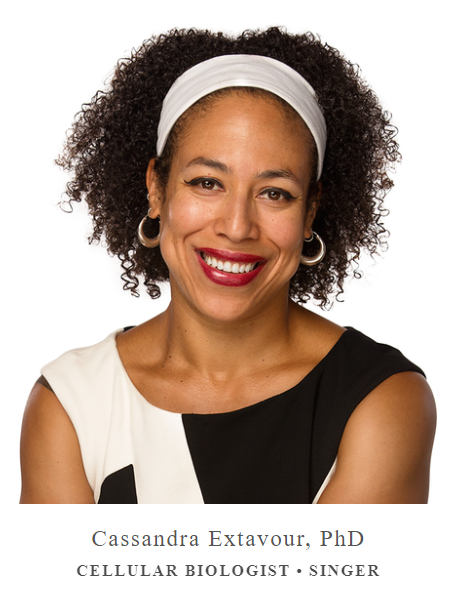 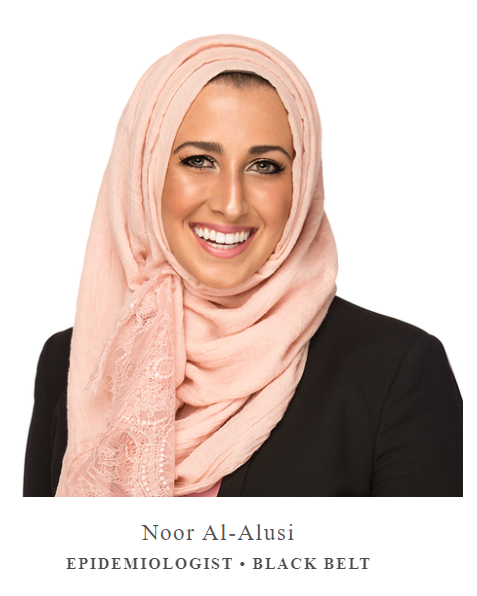 Representing multiple identities and perspectives is also important to creating a welcoming environment and improving motivation (Engagement). 

When representing ideas, include representations of as many populations as possible.
Scientist pictures
17
The Michael V. Drake Institute for Teaching and Learning
AL
Activity: Multiple Means of Representation
YouTube Shodo tutorial: https://www.youtube.com/watch?v=50KRGqOQzk4


Pull out a piece of paper and something to write with. Listen to the instructions for how to write the Japanese kanji ”ei” [eternity]. 

On the left, the finished character is shown to give you a starting reference.
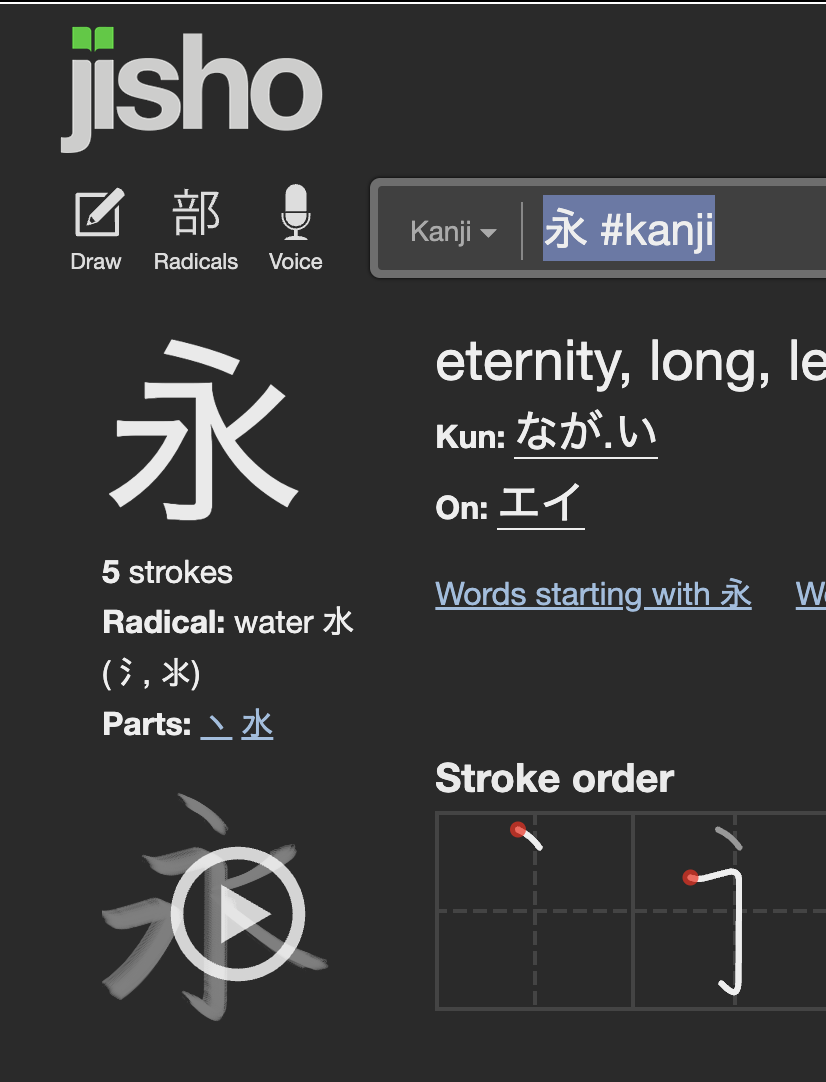 The Michael V. Drake Institute for Teaching and Learning
18
AL
Discussion:  Representing Content
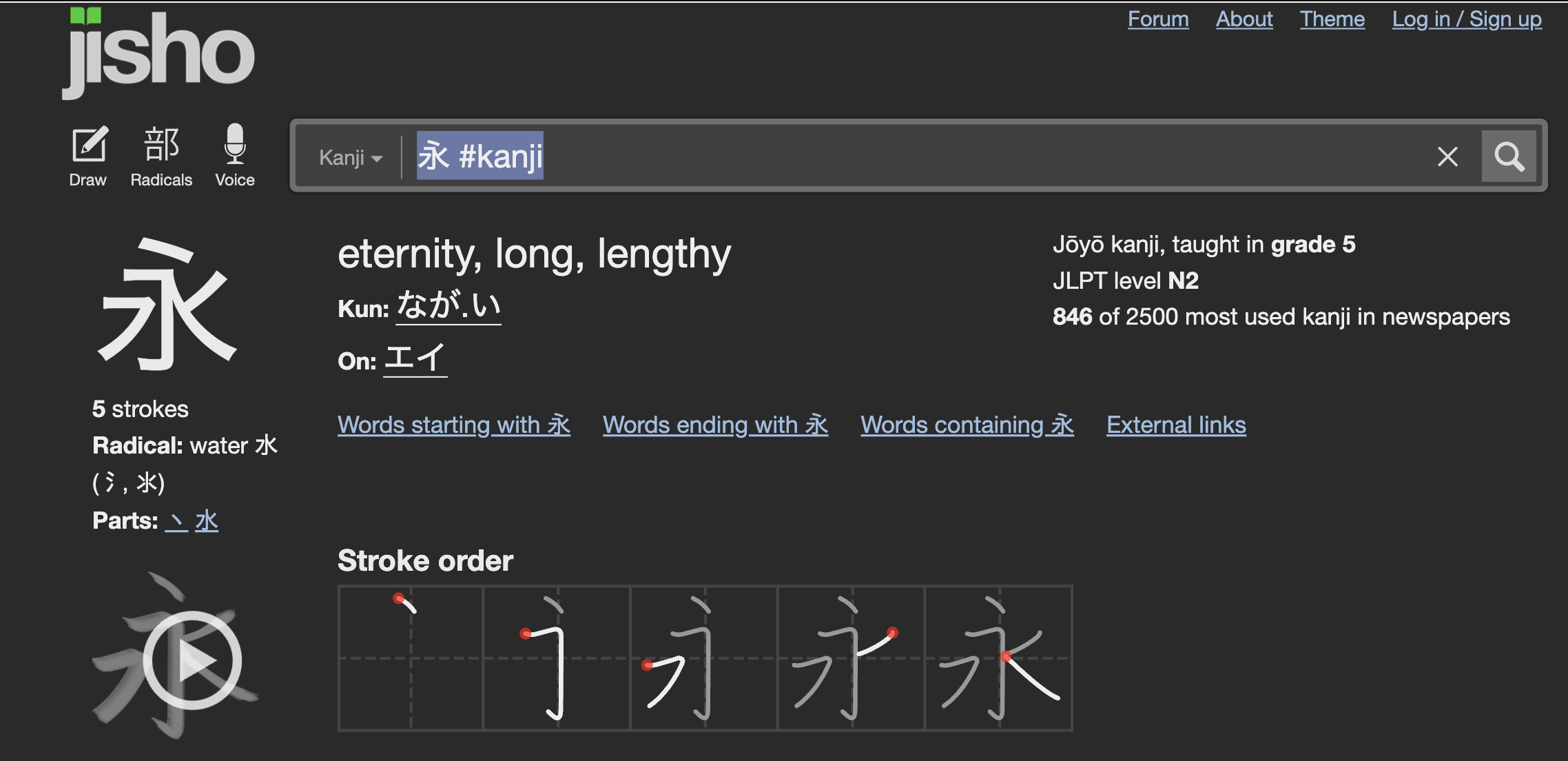 What made this difficult? Where did you get lost and why? 
By relying on audio only, who is excluded? Who would have an advantage in this lesson? 
How is this demonstration analogous to what happens in a traditional university course?
What representations has Jisho.com added to help learners understand how to write this kanji?
The Michael V. Drake Institute for Teaching and Learning
19
EM
Principle 3: Multiple Means of Action and Expression
The Michael V. Drake Institute for Teaching and Learning
20
EM
Design for Action and Expression
“Learners differ in the ways that they can navigate a learning environment and express what they know.” (CAST)
Interaction
Expression and Communication
Strategy Development
The Michael V. Drake Institute for Teaching and Learning
21
AL
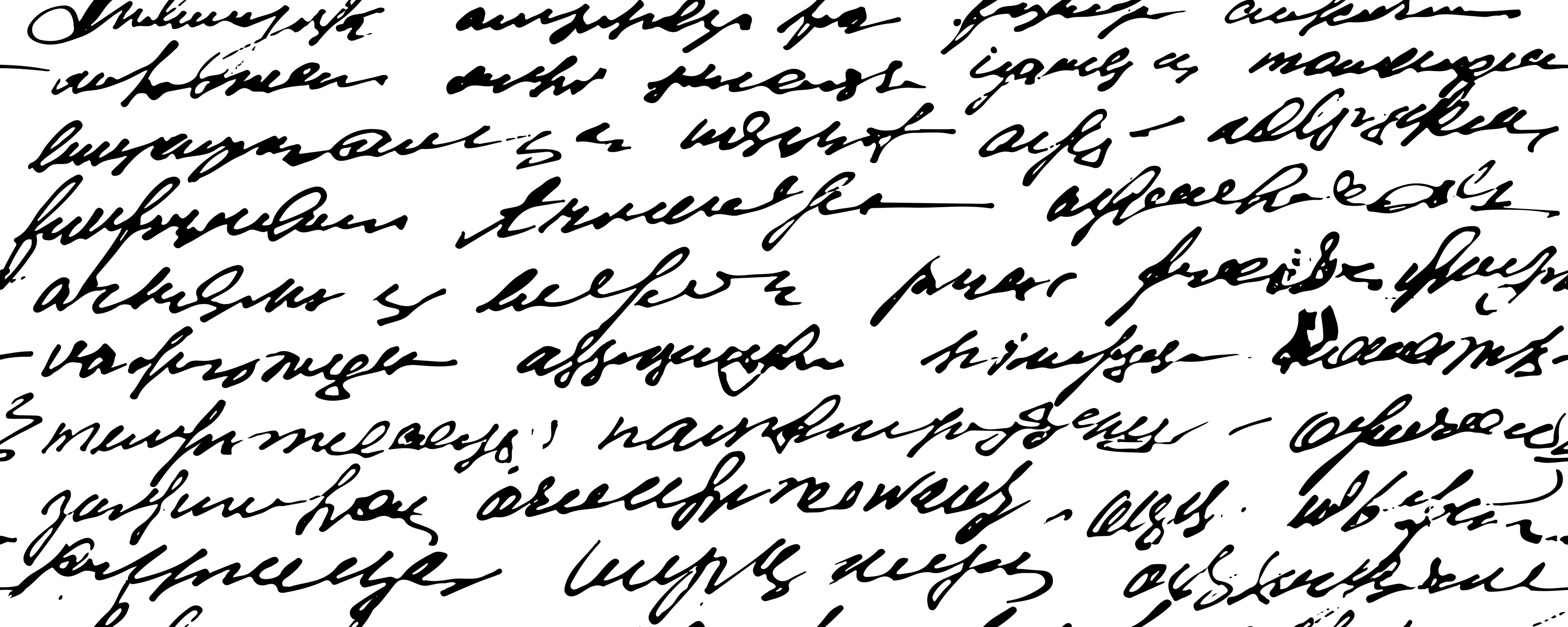 Demonstration: Action and Expression
We’re going to read you an excerpt from Paolo Freire about the banking model of education. 

Using just one hand to type or using your non-dominant hand to write on paper, attempt to take “traditional” college-level notes on the material presented.
The Michael V. Drake Institute for Teaching and Learning
22
AL
Discussion
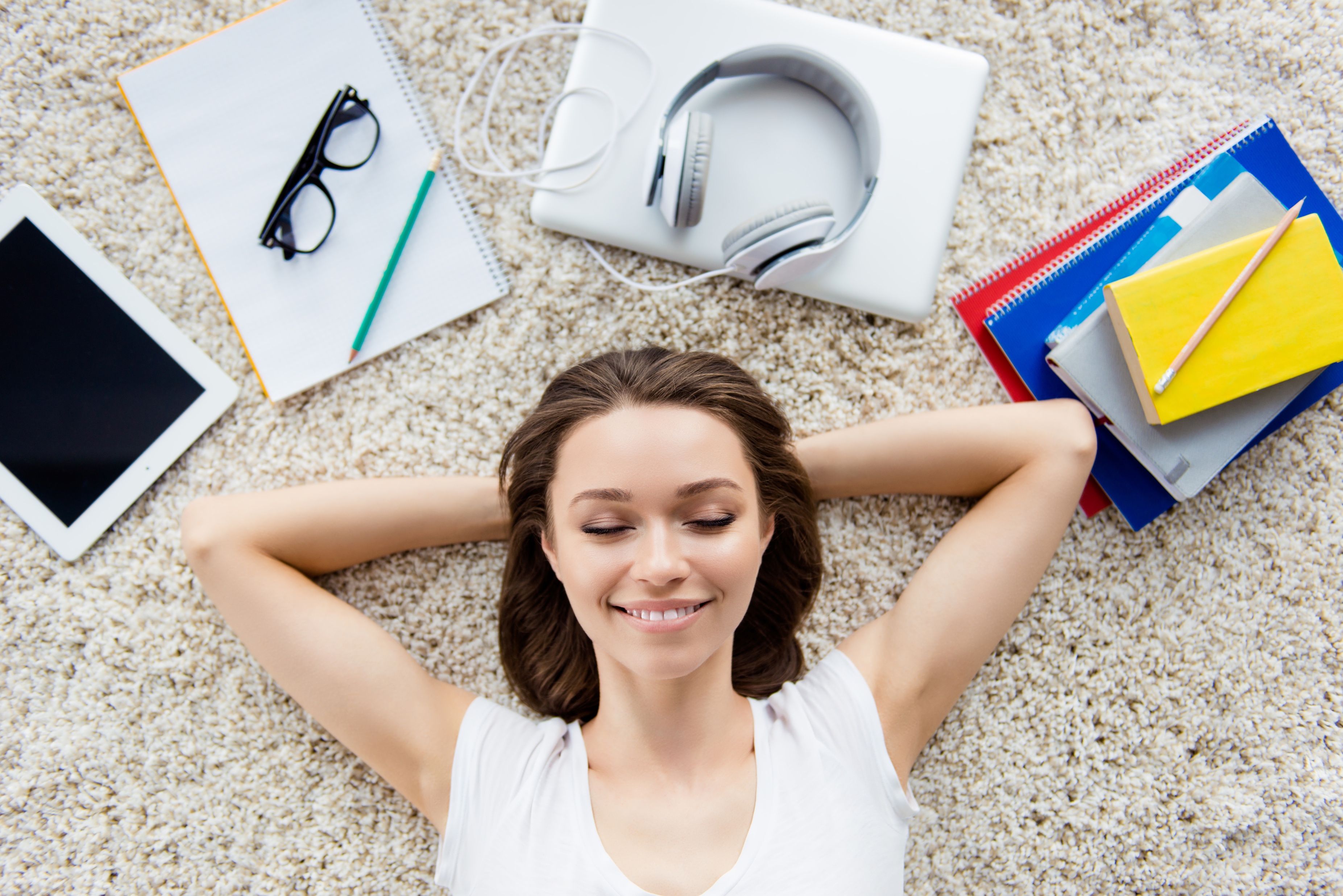 Imagine being able to use only one hand or having motor control issues with your dominant hand. What common tasks in a class would be difficult for you?

How can we offer flexibility or alternatives to … writing? Speaking? Other movement?
The Michael V. Drake Institute for Teaching and Learning
23
AL
The Impact of “Covering Content” as Emphasis
For many reasons, content-heavy classes can exclude people (students and instructors!) and interfere with the learning process.

This includes first generation students, minorities, international or ESL students.

“Covering” content ≠ Learning
More content learned ≠ Better long term outcomes
The Michael V. Drake Institute for Teaching and Learning
24
EM
Case study: Intro to Physics
A take-home exam asks students to measure elastic potential energy by building a rubber-band-powered race car. 

Students must create two different designs using two different materials for the car’s body (corrugated cardboard and balsa wood), then calculate the acceleration of each car.



Who would be excluded? What inequalities does this assignment reveal?
How could this assignment be revised to be more inclusive without also stigmatizing?
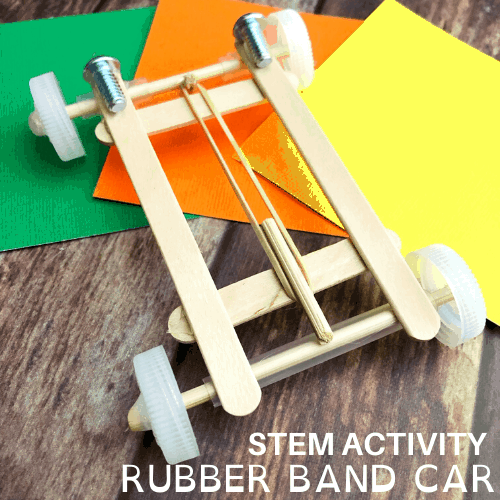 The Michael V. Drake Institute for Teaching and Learning
25
EM
UDL in Action
Application and Implementation
The Michael V. Drake Institute for Teaching and Learning
26
EM
Application
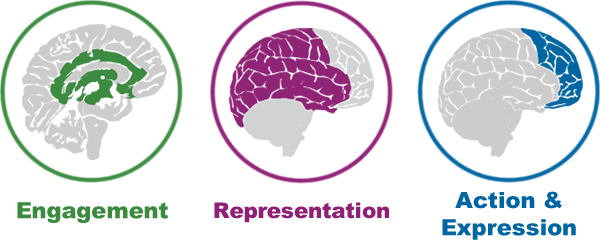 For each principle, name one thing you’re already doing in the classroom or one thing you can implement tomorrow.
The Michael V. Drake Institute for Teaching and Learning
27
EM
Implementing Changes to Teaching
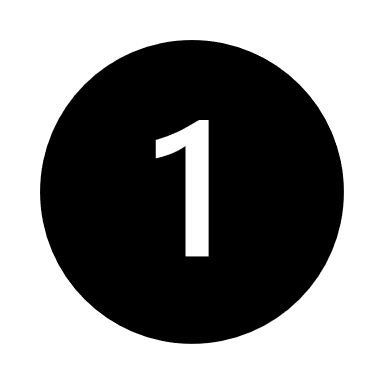 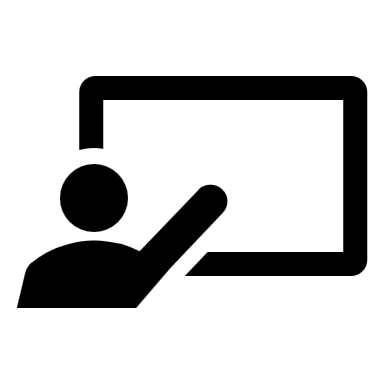 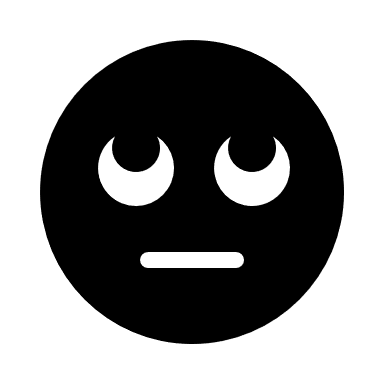 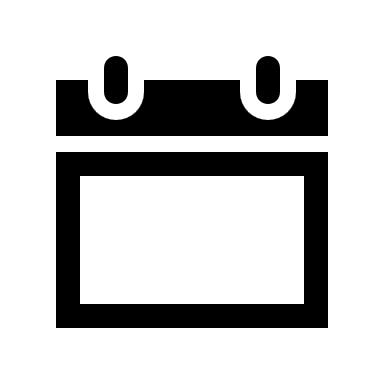 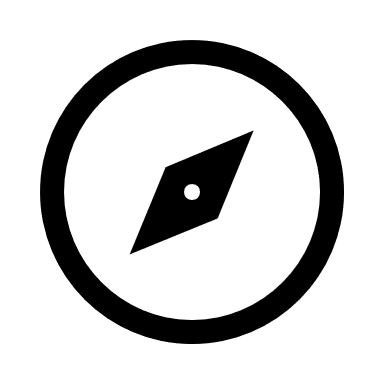 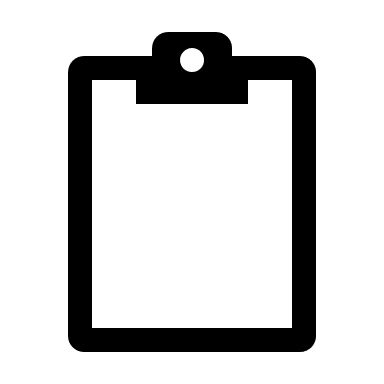 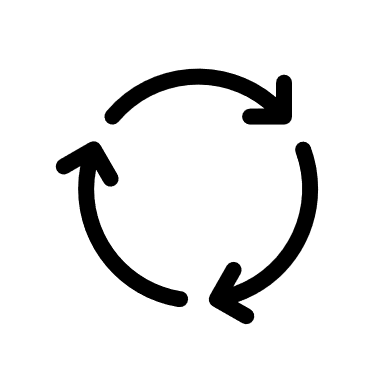 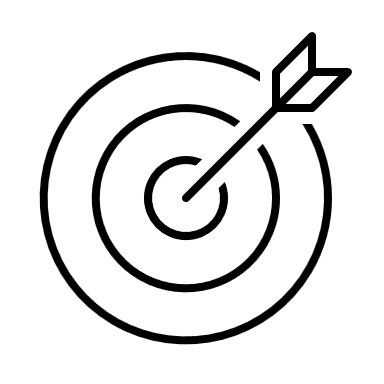 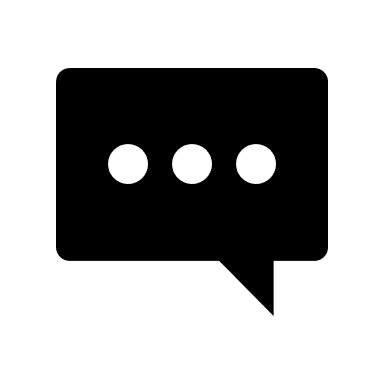 The Michael V. Drake Institute for Teaching and Learning
28
AL
Resources and References
Workshop Website:
Including PowerPoint slides, workshop transcript, and other UDL resources to make a more accessible classroom
https://go.osu.edu/itudl
Reach out to the Drake for a consultation on any teaching topic at:drakeinstitute@osu.edu
Explore UDL Further with CAST:
https://udlguidelines.cast.org/
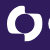 The Michael V. Drake Institute for Teaching and Learning
29
Please provide your feedback!
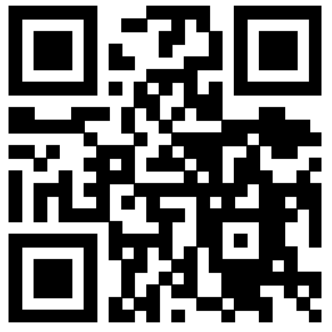 We use your feedback to improve the experience for future attendees.
The Michael V. Drake Institute for Teaching and Learning
30
Questions and Contacts
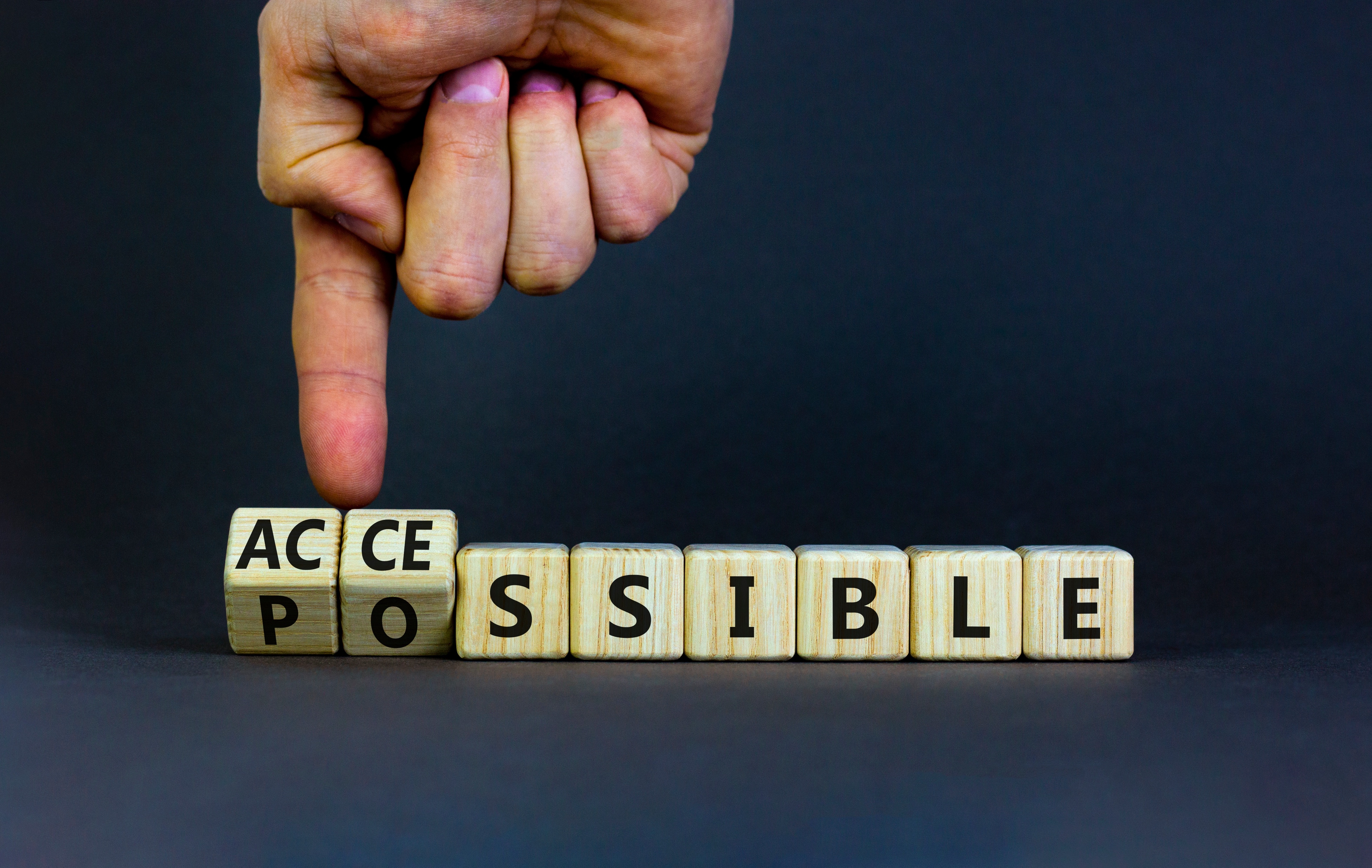 Erin Mercurio (mercurio.40@osu.edu)
Amy Lea Clemons (clemons.32@osu.edu)
The Michael V. Drake Institute for Teaching and Learning
31